Array Notation:A Journey of Discovery
John Daintree
Array Notation (again)
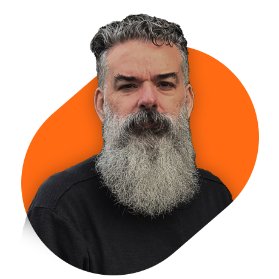 John Daintree
2015 (Phil Last)
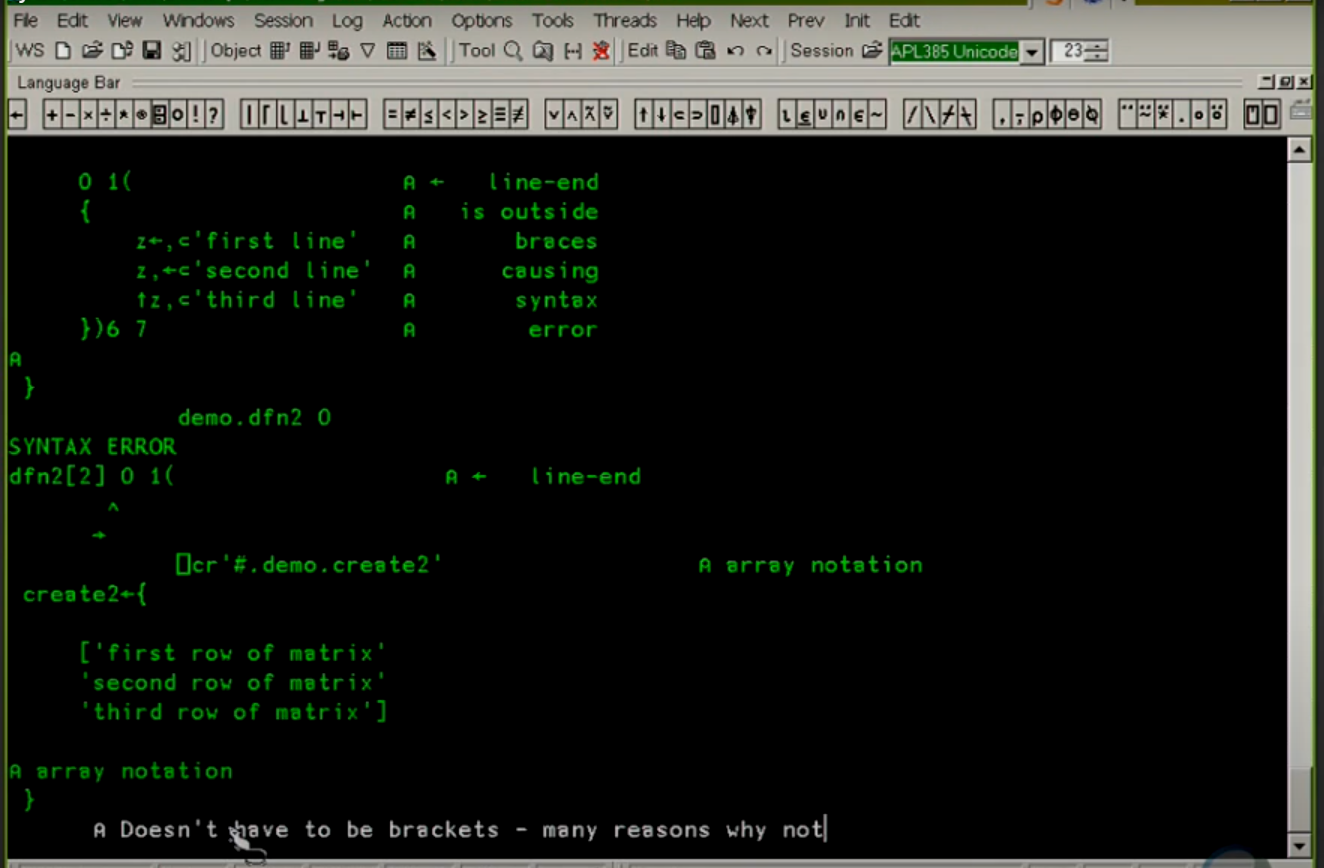 2017 (Adam Brudzewsky)
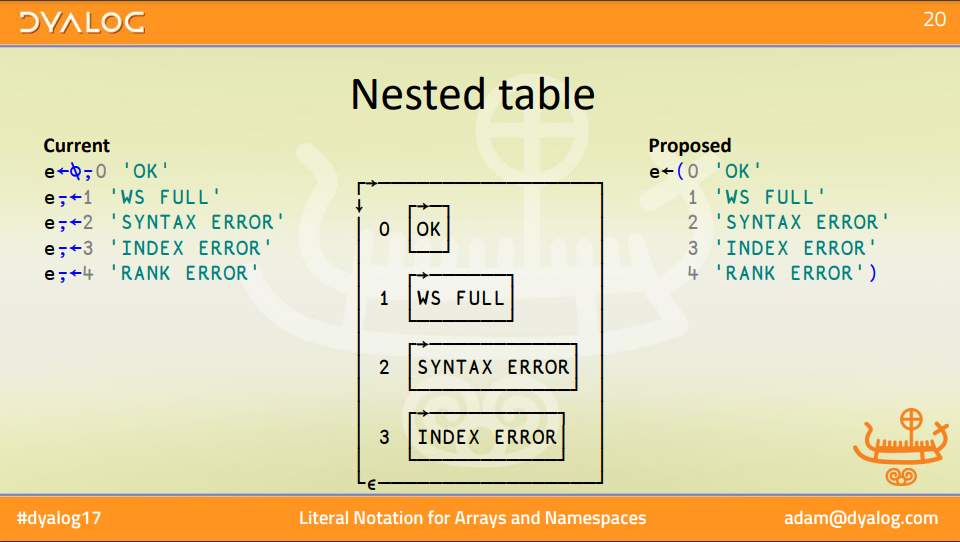 Array Notation(A retrospective)
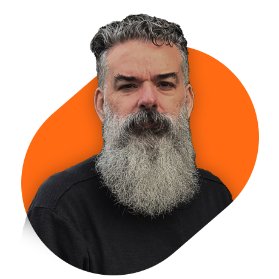 John Daintree
2018 (Adam Brudzewsky)
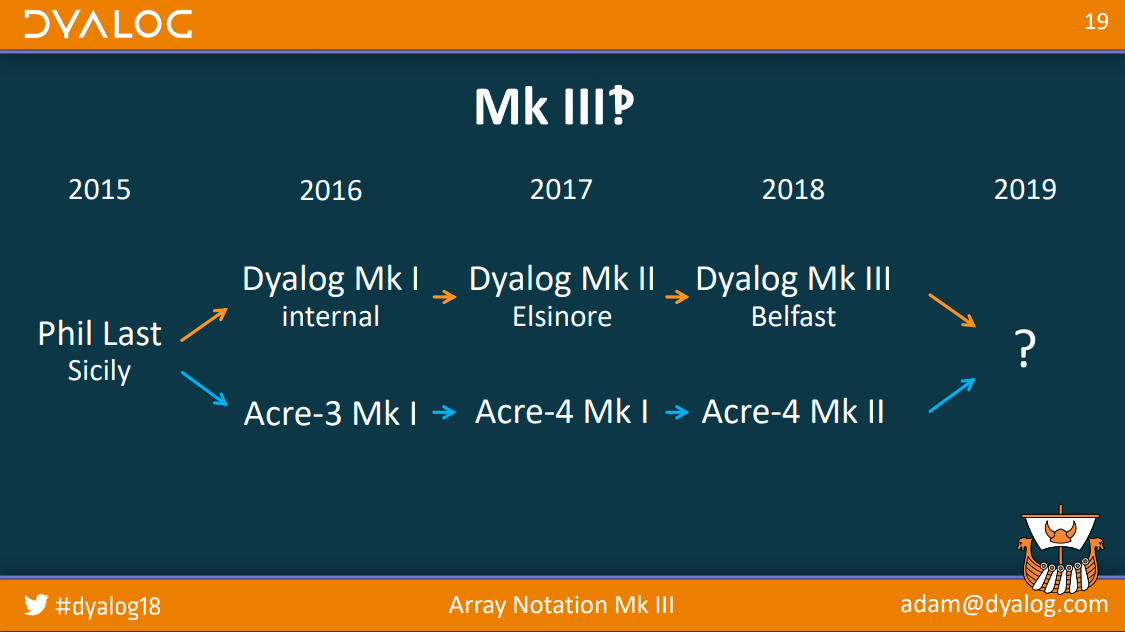 Array Notation:A Journey of Discovery
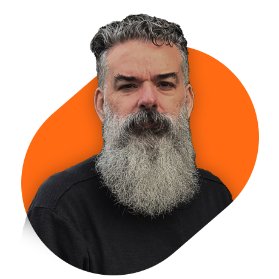 John Daintree
Time to be a grown up
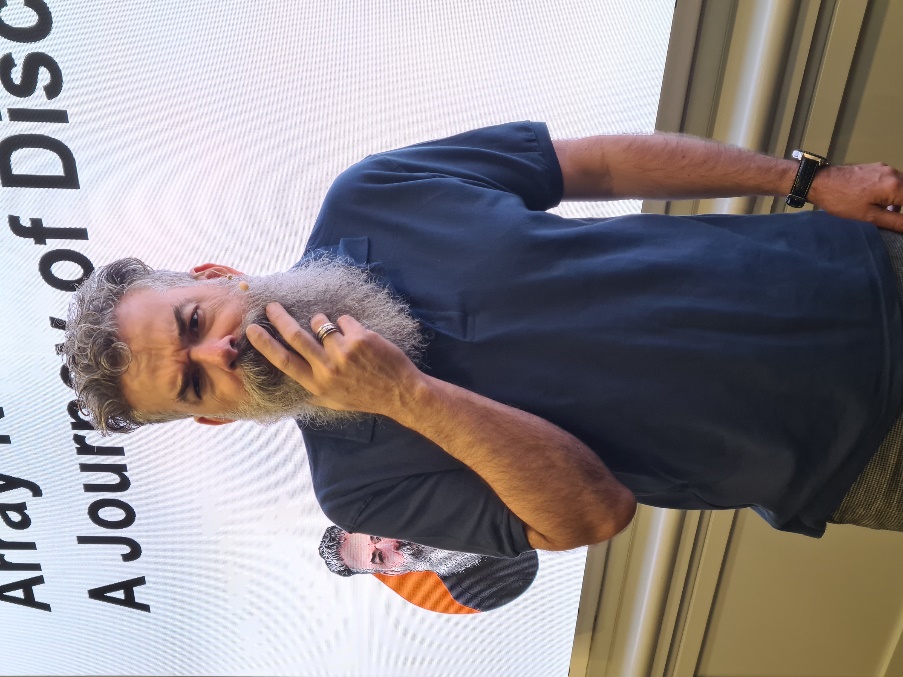 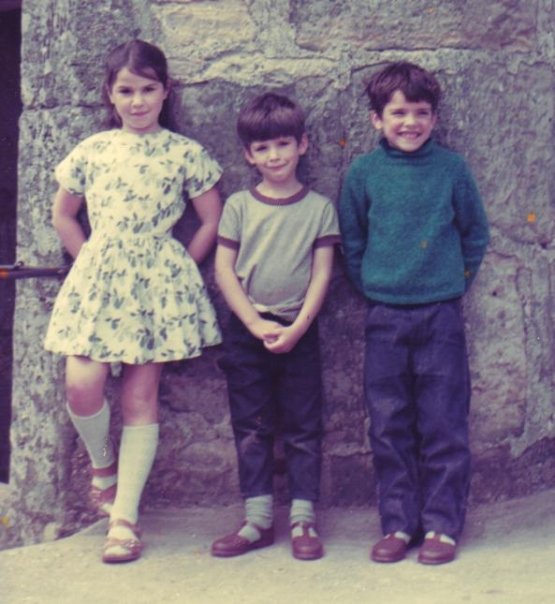 2024 (Me)
Today
Now
We will NOT cover
matrix←[1 2 3
        4 5 6
        7 8 9]
space←(a:1 2 3
        b:4 5 6
        c:7 8 9)
vector←(1 2 3
        4 5 6
        7 8 9)
Array Notation on the Wiki
https://aplwiki.com/wiki/Array_notation
We will cover
Array Notation as a serialized form
Array Notation and code
Array Notation and variables
It's all demo from here
Demo 1
We will cover
Array Notation as a serialized form
Allows arrays (and namespaces) to be read from and saved to text files
Usually with no APL symbols
Restricted set of allowed primitives
⌿ (and a few others)
Using i-beam(s) for deserialization
And APL code for serialization
We will cover
Array Notation and code
Demo 2
We will cover
Array Notation and code
No restrictions on functions allowed
Easy to edit
No conflict with other uses of ( and [
But…	
There are some limits
D16: Interpreter Limits (Wednesday 11.55)
We will cover
Array Notation and variables
We will cover
Array Notation and variables
Demo 3
We will cover
Array Notation and variables
Retirement of David Liebtag's Array Editor, because …
Significant extensions to the Dyalog editor
Gloriously easy to edit many (most?) variables
Multiline array/namespace creation in the session
And finally 
(and probably not in 20.0)
Demo 4
A Journey of Discovery?
In summary
Array Notation as a serialized form
Array Notation and code
Array Notation and variables
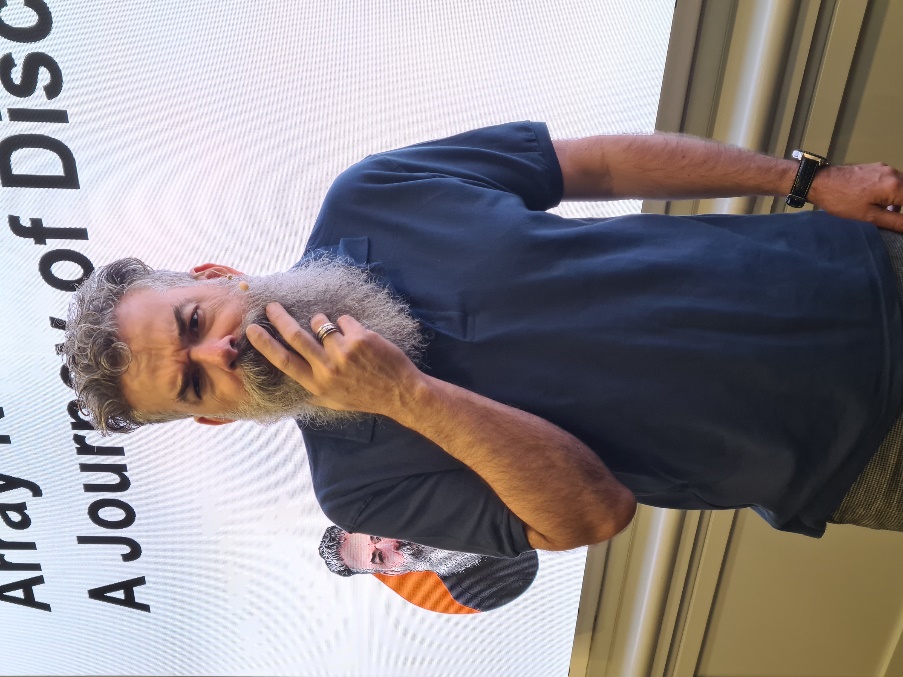 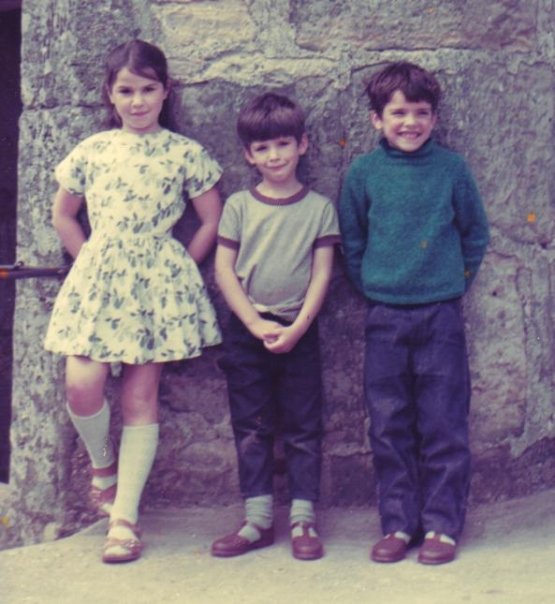 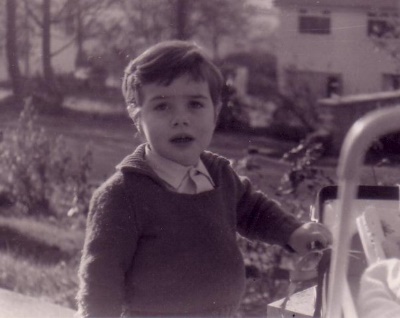 In summary
Array Notation as a serialized form
Array Notation and code
Array Notation and variables
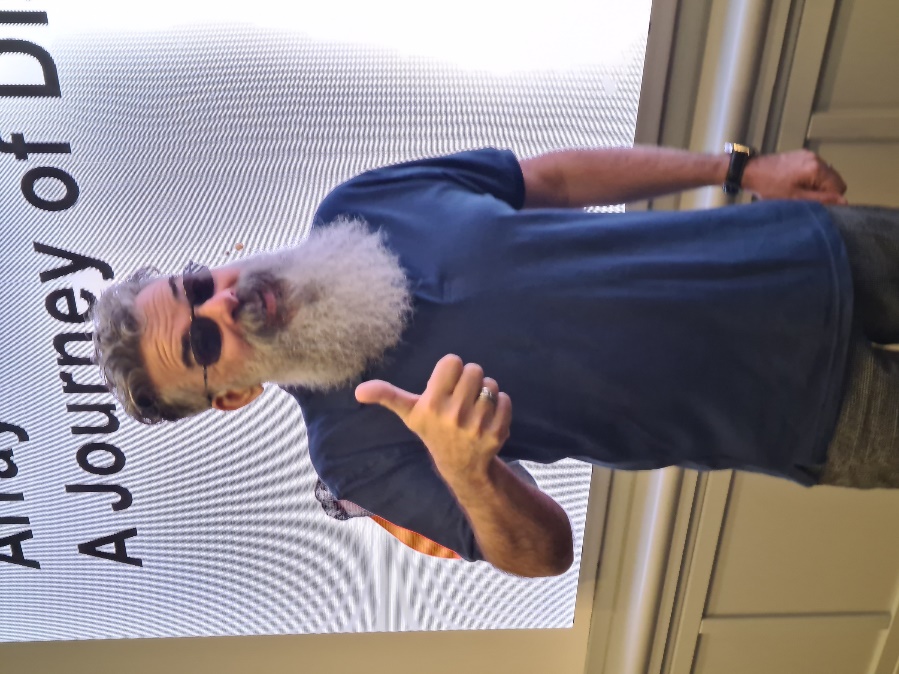 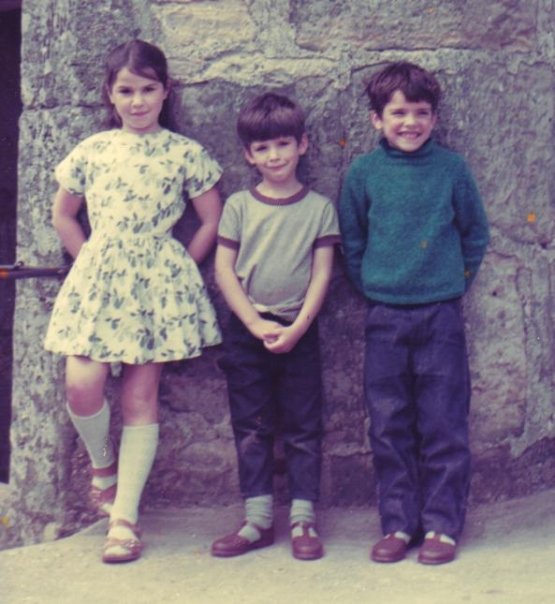 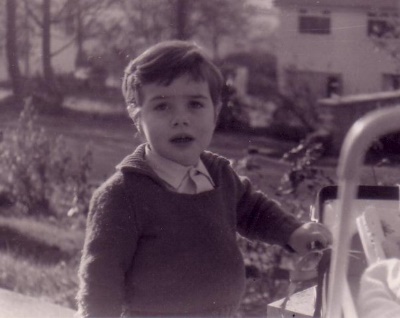 I hope you've learnt a least a couple of things today.
Glasgow 126.98
Southampton 108.42